846: Steps
★★☆☆☆
題組：Problem Set Archive with Online Judge
題號：846: Steps
解題者：賴冠霖
解題日期：2019年6月13日
題意：找出從x到y的最少步數，步伐規則如下	 1. 第一步和最後一步只能為 1	 2.  每次下一步只能是前一步+1, 前一步, 前一步-1
1
題意範例：  345 48  45+(1+1+1) = 48      45+(1+2) = 48  45 49  45+(1+2+1) = 4945 50  45+(1+2+1+1) = 50    or   45+(1+1+2+1) = 50
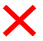 2
解法：找規律，greedy處理 
解法範例：
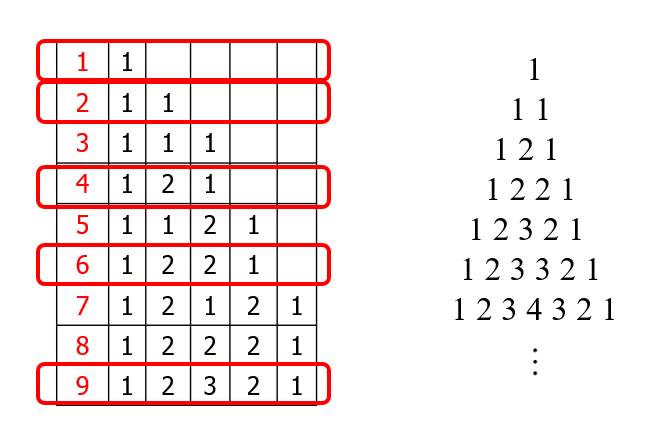 3
3
45 48  48 - 45 = 345 50  50 - 45 = 530 40  40 - 30 = 10
4
討論：
  	Q: 一開始先建表是否會比較快?A: 因為每次搜索仍然需要從頭開始判斷     只減少了計算時間，並沒有降低搜尋     時間為O(1)，整體時間仍然是O(n)
5